Environmental Quality Commission meeting
Rule Table Attachments 2019
 
Agenda Item E, Action Item 
May 16, 2019
Portland
Meyer Goldstein   |   Oregon Department of Environmental Quality
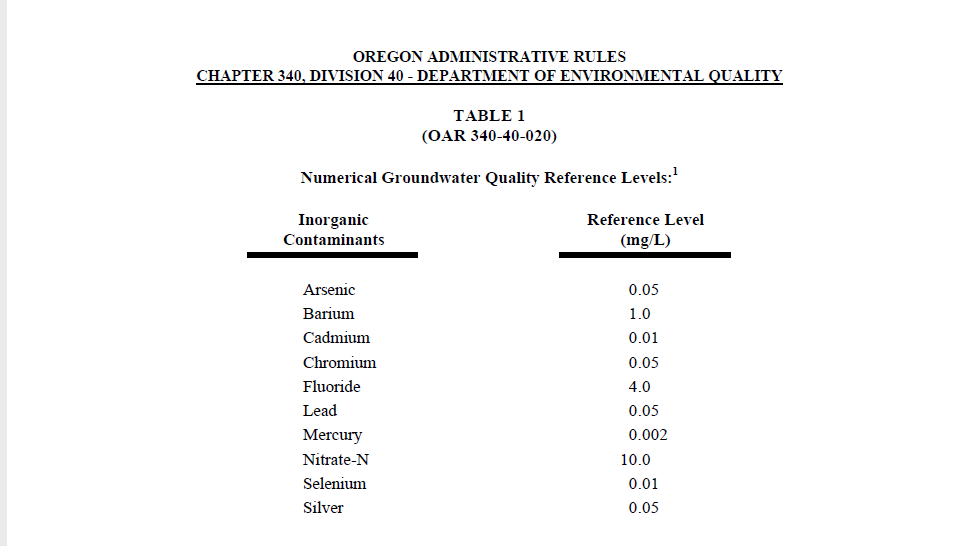 Meyer Goldstein   |   Oregon Department of Environmental Quality
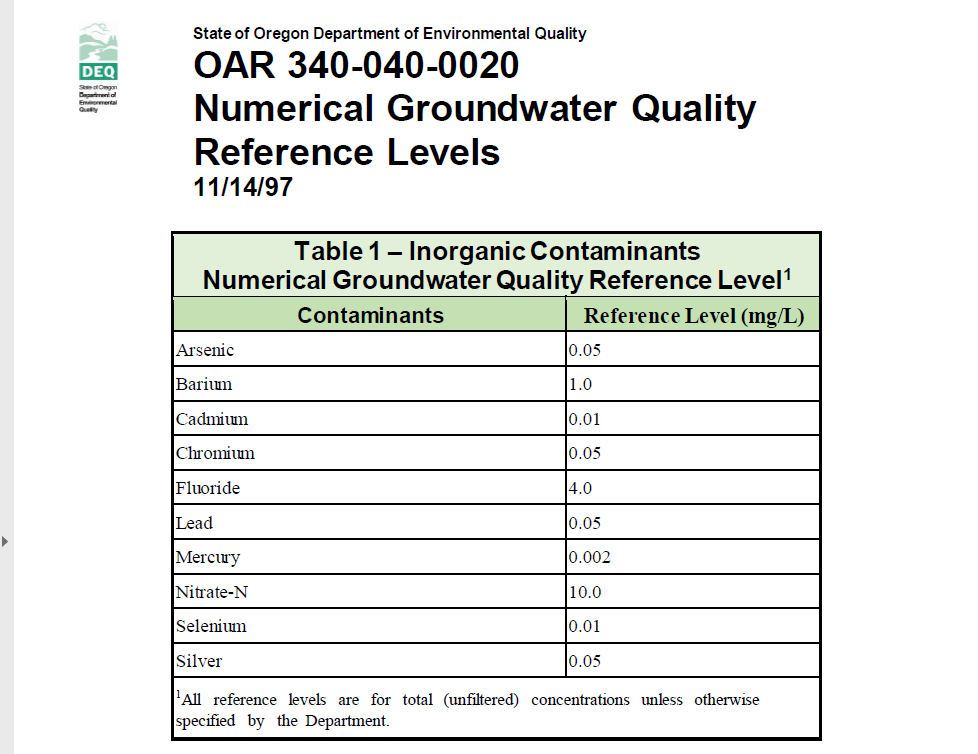 Meyer Goldstein   |   Oregon Department of Environmental Quality
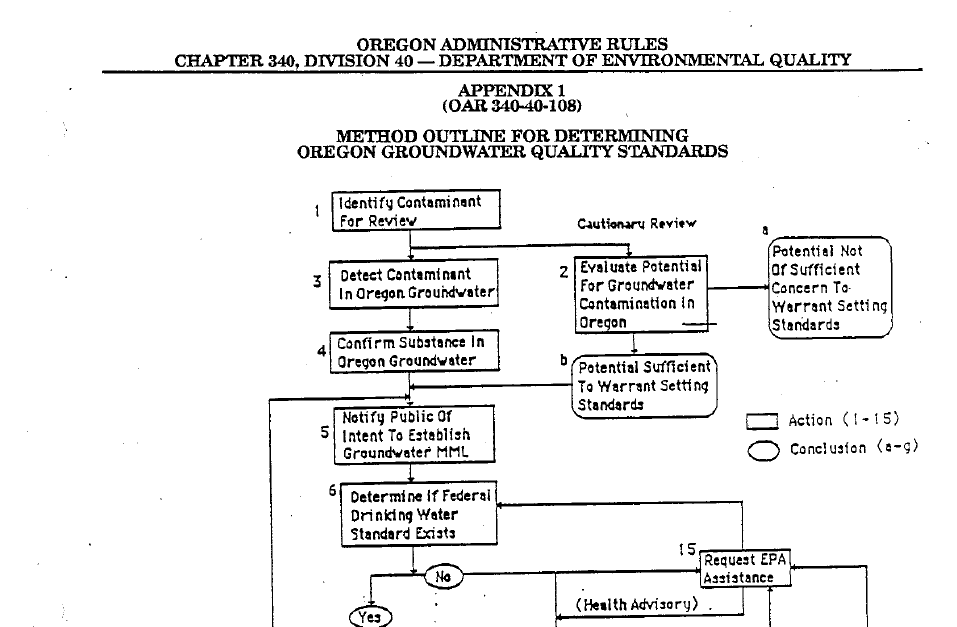 Meyer Goldstein   |   Oregon Department of Environmental Quality
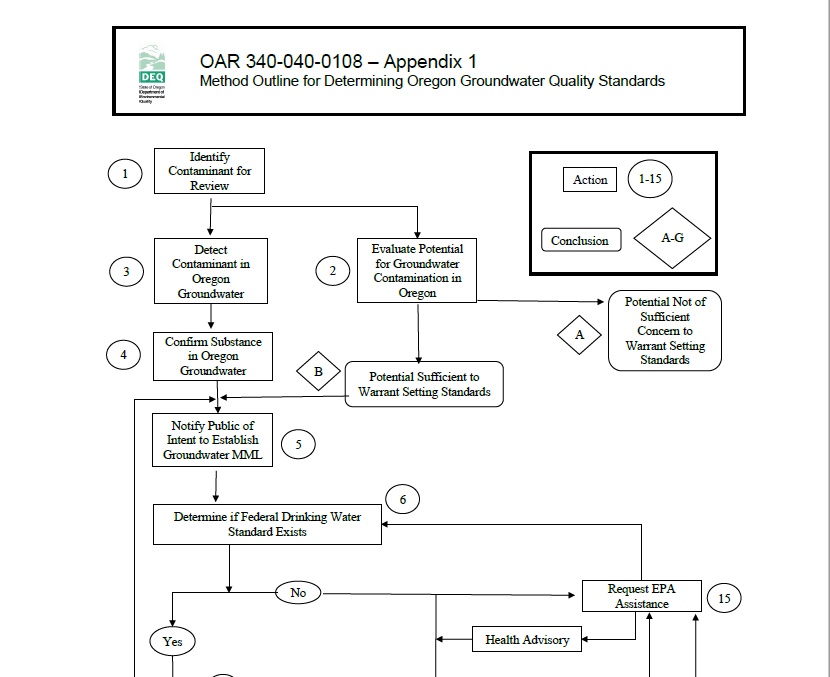 Meyer Goldstein   |   Oregon Department of Environmental Quality
Recommendation
DEQ recommends that the Environmental Quality Commission adopt the proposed rules and associated attachments, included as Attachment A to the DEQ staff report for this item, as part of Chapter 340 of the Oregon Administrative Rules.
Meyer Goldstein   |   Oregon Department of Environmental Quality